Positioning the reader in charity campaign texts through adverbial choices
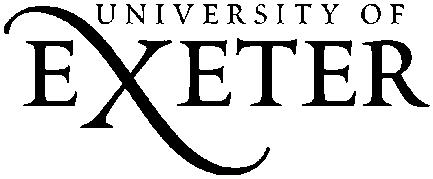 LEAD Principles
[Speaker Notes: These are the key pedagogical principles which underpin the teaching.  In the slides which follow, where the teaching is using these principles, they are shown in cream text boxes.
If you are not familiar with the principles you might like to listen to the PPT with audio which explains them.]
How should the reader respond?
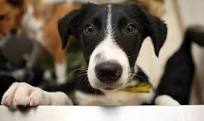 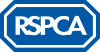 Authentic text
Beaten. Neglected. Starved. Will you help feed a dog like Archie until we can find him a home? When we found Archie, he weighed 3.2kg – just half what he should have. Thankfully, he was brought to one of our rescue centres and has made a full recovery.  But Archie is only one of over 120,000 animals rescued by the RSPCA each year. Please help us to help them.                                                            (RSPCA advert)
What is the purpose of this text - the author’s intention? What choices about sentence structure have been made to achieve this?How well do they work? Is there anything you might change?
Discussion
[Speaker Notes: Use as an introductory discussion task, supporting students with a vocabulary for describing how a text like this is constructed to position the reader i.e. to make them think, feel and act in a particular way, here, to have sympathy for Archie’s plight; to admire the work of the RSPCA; to understand how a donation or other form of support might support the cause.
To support discussion, you can stress language choices made according to the form, audience and purpose of the text, for example:
how campaign texts play on readers’ emotions: how do the sentence types and their sequence do this? Examples include: 
the use of tricolon – here, three successive one-word sentences – to open the text, an arresting start that acts as a hook for the reader through emotive adjectives and the withholding of the subject;
a rhetorical question which directly addresses the reader, establishes the subject and calls for a response;
a final short sentence that uses imperative verbs to state the fund-raising purpose of the text, here, softened and made polite by the use of the adverb ‘please’.
how campaign texts promote the work of the organisation that is raising funds, for example:
here, the three multi-clause sentences in the middle of the text which provide facts about the scale of the problem and state how the RSPCA is dealing with it;
the shift from past tense used to relate Archie’s story, to present tense used to underline the ongoing problem.

The question of what might be changed in the text is designed to get students thinking more about the writer’s intention and reader reaction. Does this text effectively persuade them to consider supporting the work of the RSPCA? Could the message be made clearer, more direct, or more emotive?]
Noticing details in a text
Authentic text
How does the choice and placing of these adverbs tell the reader about the work of the RSPCA?  How should the reader respond?
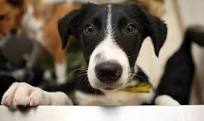 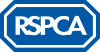 Links
Discussion
Beaten. Neglected. Starved. Will you help feed a dog like Archie until we can find him a home? When we found Archie, he weighed 3.2kg – just half what he should have. Thankfully, he was brought to one of our rescue centres and has made a full recovery.  But Archie is only one of over 120,000 animals rescued by the RSPC each year. Please help us to help them.
[Speaker Notes: The specific focus of this presentation is the use and placing of adverbials to position the reader i.e. to direct how the reader should think, feel or act in response to the text.
The term ‘adverbials’ refers to single adverbs (e.g. ‘thankfully’, ‘please’) phrases (e.g. ‘each year’) and clauses (e.g. ‘just half what he should have’) which are used to modify or provide more information about a verb. In discussion, you can stress the purpose of adverbial choices in a campaign text like this. Here:
‘thankfully’  asserts an opinion about the RSPCA’s work by emphasising how they have intervened to rescue Archie; 
‘please’ is directed straight at the reader to emphasise the need for support for the RSPCA, but makes the imperative more polite]
Noticing details in a text
Authentic text
How does the choice and placing of these adverbial phrases tell the reader about the work of the RSPCA?  How should the reader respond?
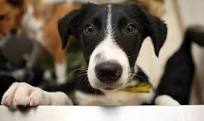 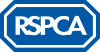 Links
Discussion
Beaten. Neglected. Starved. Will you help feed a dog like Archie until we can find him a home? When we found Archie, he weighed 3.2kg – just half what he should have. Thankfully, he was brought to one of our rescue centres and has made a full recovery.  But Archie is only one of over 120,000 animals rescued by the RSPC each year. Please help us to help them.
[Speaker Notes: In discussion, you can stress the purpose of adverbial choices in a campaign text like this. Here:
the additional information in the adverbial phrases ‘only one of over 120,000 animals’ and ‘each year’ inform the reader about the scale of the problem of neglect and gives a reason why they should help: Archie’s is not an isolated case of neglect and recovery.]
Noticing details in a text
Authentic text
How does the choice and placing of these adverbial clauses tell the reader about the work of the RSPCA?  How should the reader respond?
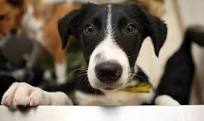 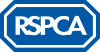 Links
Discussion
Beaten. Neglected. Starved. Will you help feed a dog like Archie until we can find him a home? When we found Archie, he weighed 3.2kg – just half what he should have. Thankfully, he was brought to one of our rescue centres and has made a full recovery.  But Archie is only one of over 120,000 animals rescued by the RSPC each year. Please help us to help them.
[Speaker Notes: In discussion, you can stress the purpose of adverbial choices in a campaign text like this. Here:
the additional information in the adverbial clause ‘until we can find him a home’ summarises the purpose and aims of the RSPCA, to rehome animals they have rescued;
the additional detail about how much Archie weighed ‘just half what he should have’ lets the reader know that the RSPCA is to be trusted – they have expert vets who know what a healthy animal should weigh. It also reinforces the work they do, which is to care for animals until they are back to full health.]
Verbalising the Grammar-Writing Link
A crucial element of the LEAD principles is helping writers to think explicitly (metalinguistically) about the choices they make.  As a teacher, you need to support this by being crystal clear yourself about how you verbalise the link between a grammar choice and its effect in a particular text/context.  Then express this in student-friendly language, as below.
Verbalisation to share with students:
When you are writing to persuade, for example in a campaign text, you should think about how you want your reader to respond to your message.

Think about how you can use adverbials (single adverbs, phrases and clauses), to strengthen the point you are making and persuade your reader to think or act in a certain way.
[Speaker Notes: A possible consolidation task is shown on the next slide.]
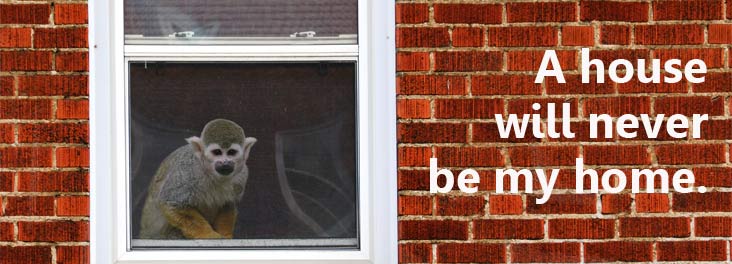 Look at the highlighted adverbials in this RSPCA campaign text.How does the choice and placing of these adverbials tell the reader about the problem?  How should the reader respond?
Primates as Pets
We strongly believe that primates, as highly intelligent and complex wild animals, are not suitable pets. Similar to humans, they form intricate relationships and experience emotions, and some can even reflect on their past experiences and feelings. Sadly, thousands of primates, such as marmosets, capuchins and squirrel monkeys, are currently being confined inside UK homes. 
Like humans, primates rely on their mothers, often until adulthood and beyond. Yet they can be torn from them at just a few weeks old to be hand-reared by humans, a distressful and cruel practice.
[Speaker Notes: Note that not every adverbial has been highlighted here. 
To stress the function each adverbial has – its impact on the meaning of the sentence – try substitutions e.g: 
We strongly/fiercely/passionately believe that primates…. 
Similar to humans/like humans/like us/just as we do, they form intricate relationships…
Yet they can be torn from them at just a few weeks old/when they are very young/when they are still only babies…

You could invite students to write their own short text, e.g. using the facts here but geared more directly at younger readers, using the image and strapline ‘A house will never be my home’, thinking specifically about choice of adverbials to strengthen the message and its emotional appeal.]